Standardization
 The Titration
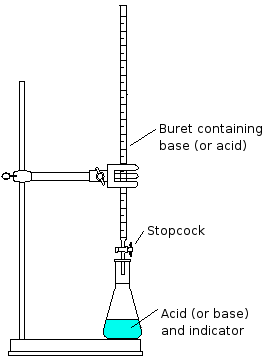 TYPES OF TITRATION
1-Acid base
2-Oxidation-reduction
3-Precipitation titration
4-Complex-formation titration
Applications of Neutralization Titration
When a solution of a strong acid is mixed with solution of a strong base, a chemical reaction   
           H+ (aq)   + OH- (aq)   →  H2O
Experiment 4
Preparation and standardization  (0.1 N ) HCL  with (0.1 N) Na OH
Standardization of  (0.1N ) NaOH  solution
Procedure :
 
1.Transfer (10.0 ml) of standard HCl solution to conical flask . 
2. Add 1-2 drops of phenolphthalein(ph- ph)indicator it will be colorless .
3. Place a white sheet of paper under the flask to aid in the detection of any color change .   
4. Fill the burette with the prepared NaOH solution . 
5. Start titration by adding NaOH solution dropwise into the conical flask until the color of the solution is faint pink
6. The exact  normality of NaOH is obtained from the following equation :
 
HCl + NaOH  →  NaCl + H 2O 

    N1 V1        =      N2V2                                                             (NaOH)         ( HCl )